Организованная образовательная деятельность по развитию речи в средней группеТема: «Звуковая культура речи: звуки р, рь»
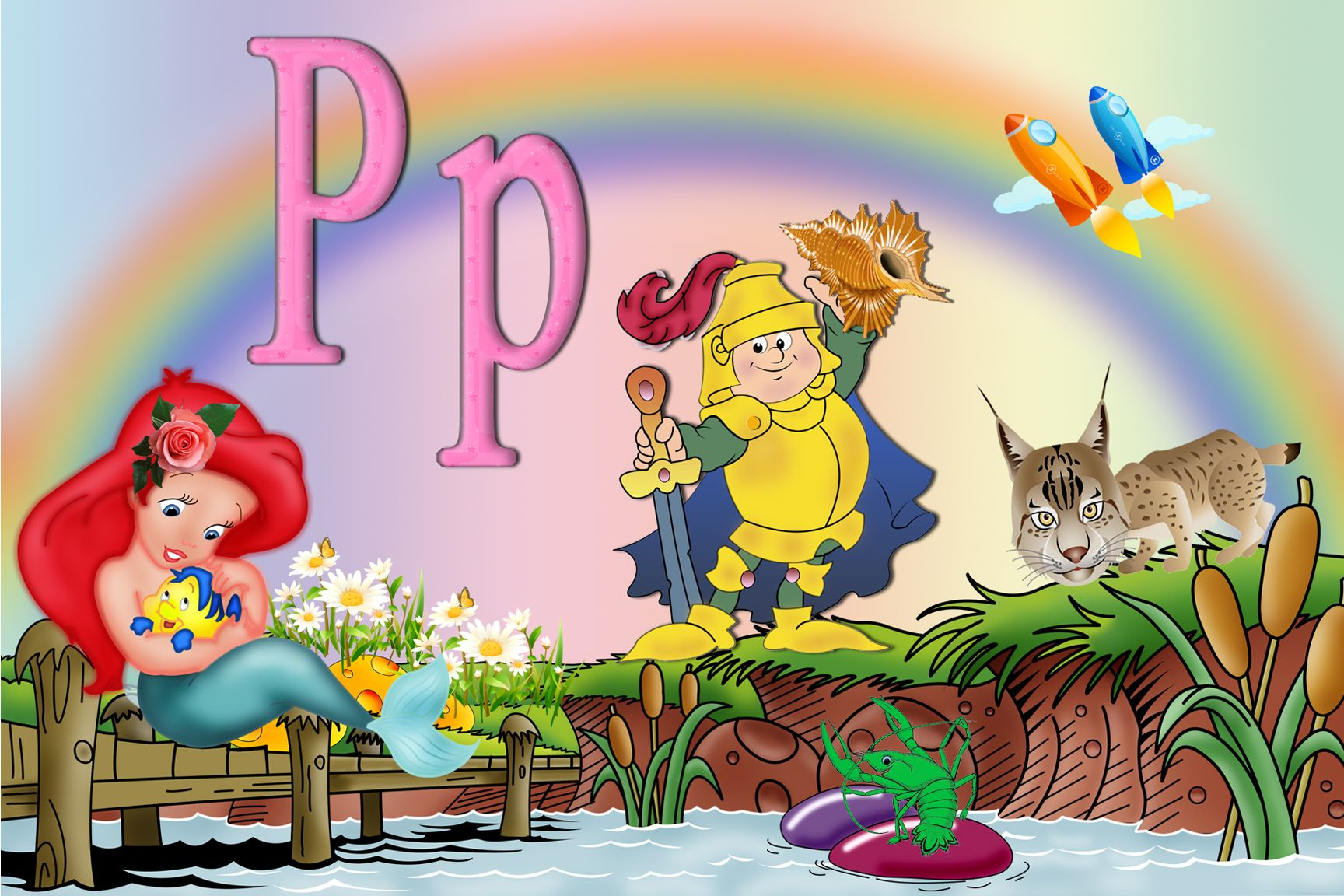 Подготовила: Русяйкина Т.А. воспитатель высшей 
квалификационной категории
Цель: Упражнять детей в чётком и правильном произнесении звука Р (изолированно, в чистоговорках, в словах)

Задачи:
Образовательные: 
Продолжать упражнять детей в различении слов, начинающихся со звука Р, ориентируясь не на смысл слова, а на его звучание.
Совершенствовать интонационную выразительность речи.
Развивающие:
Развивать фонематический слух, подвижность языка.
Воспитательные: 
Воспитывать усидчивость, внимание.
Рекомендации для родителей:
Следим за своей речью и речью ребёнка, звуки произносим четко и правильно.
Здравствуйте, ребята!
Я рада встречи с вами.
Сегодня вновь занимаемся дома.
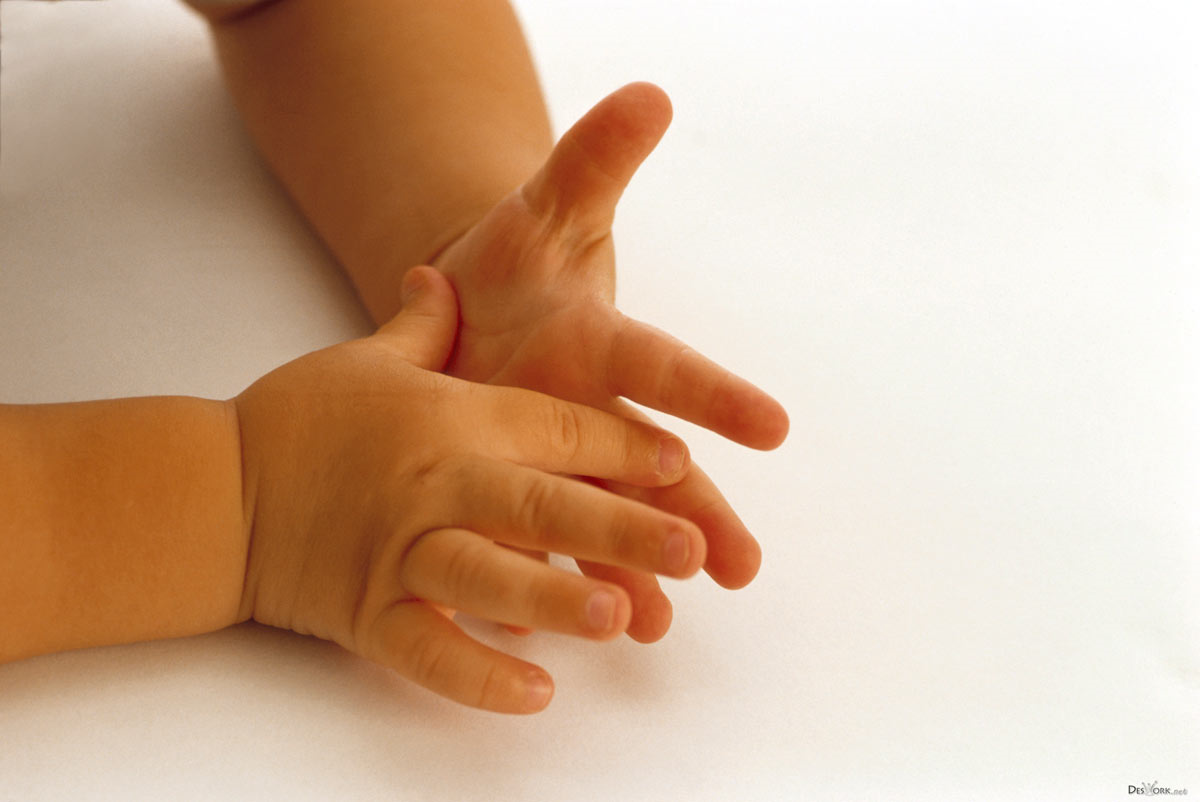 Стихотворение «Напоминалочка»
Говорим всегда красиво:
Тихо и неторопливо.
Ясно, чётко говорим,
Потому что не шумим!
Наши ушки слушают,
Наши глазки смотрят,
Ручки нам помогают,
Ножки нам не мешают.
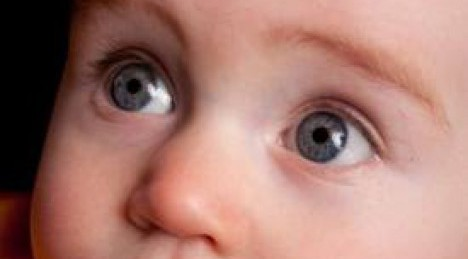 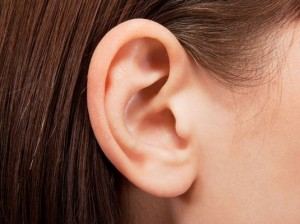 Сегодня я познакомлю тебя с самым рычащим и рокочущим звуком.Как ты думаешь, что это за звук?Ну конечно же звук Р.
Давай произнесем этот звук (р-р-р).Где находится кончик язычка при произнесении звука?(за верхними зубами)Что происходит с язычком? (струя воздуха заставляет язык дрожать)
Звукоподражаний и слов , в которых есть звук Р, очень много и я предлагаю проговорить некоторые из них: кар-р - р, кряк – кряк, гру – гру, тпру – тпру.
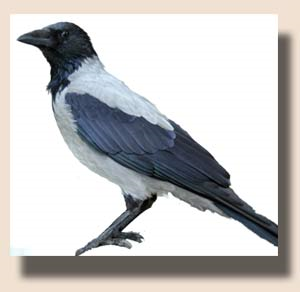 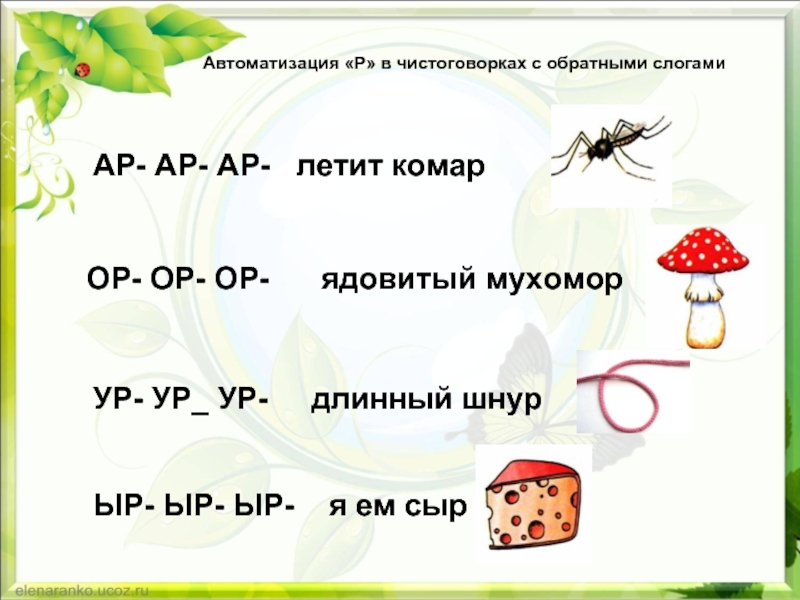 Рак, река, ромашка
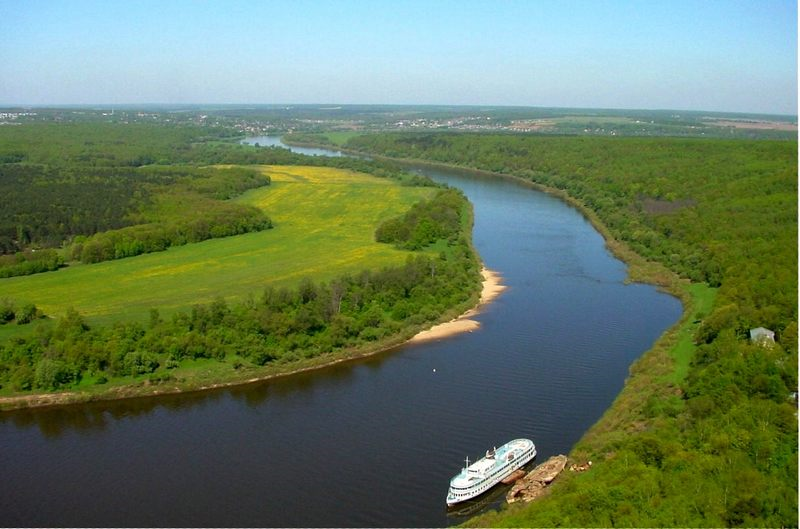 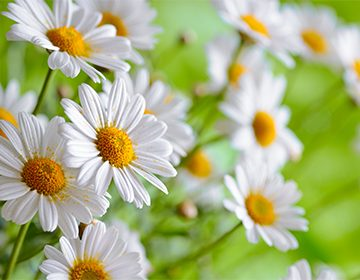 Рукавички, резиновый, розовый.
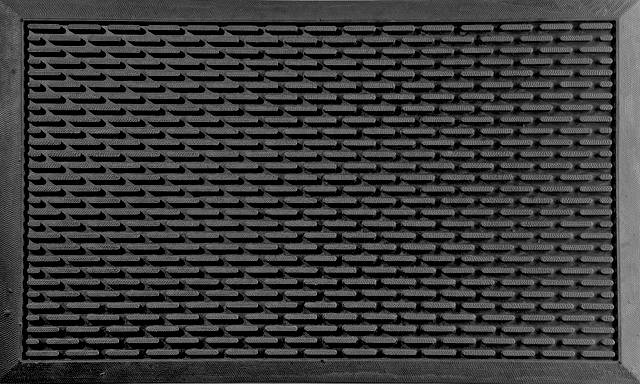 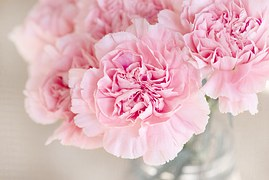 А сейчас прочитаем скороговорку «Ворона».  По знаку взрослого ты будешь четко проговаривать «кар-р-р», а взрослый будет называть слово.
Утром, присев на зеленом пригорке,
Учат вороны скороговорки:
Кар-р-р              
                - тошка
                - тонка 
                - ета
                - туз
Кар-р-р
               - низ
               - андаш
               - амель
               - апуз.
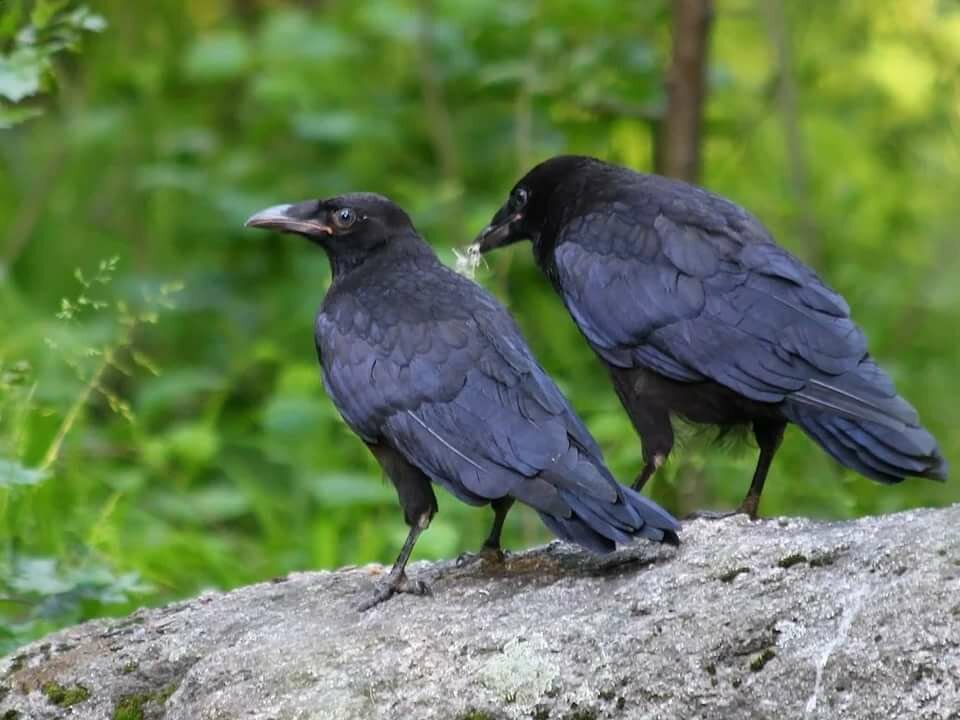 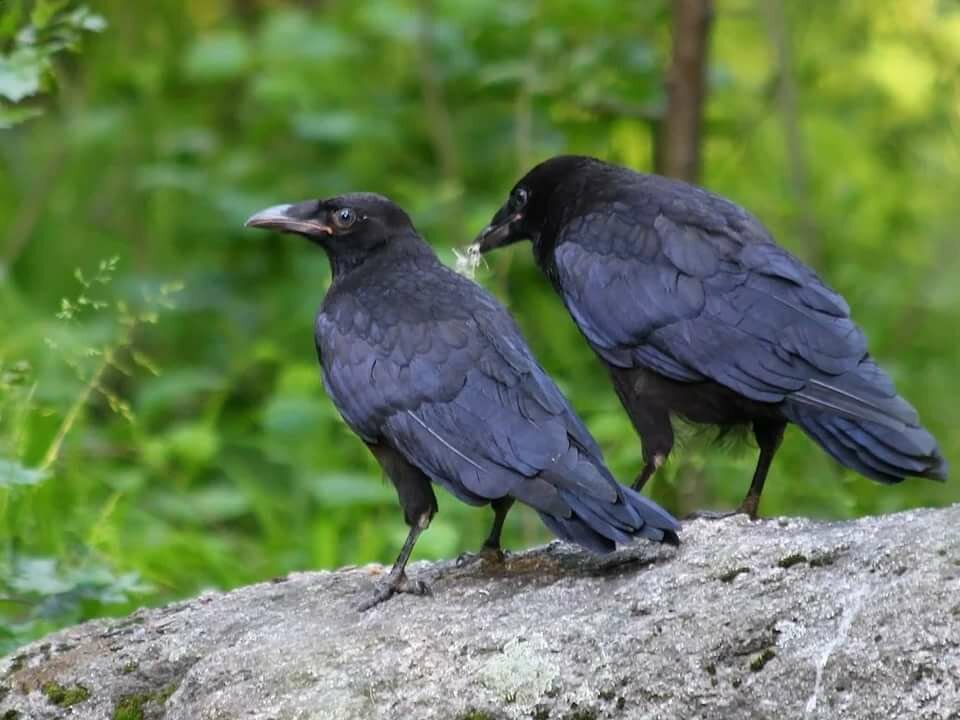 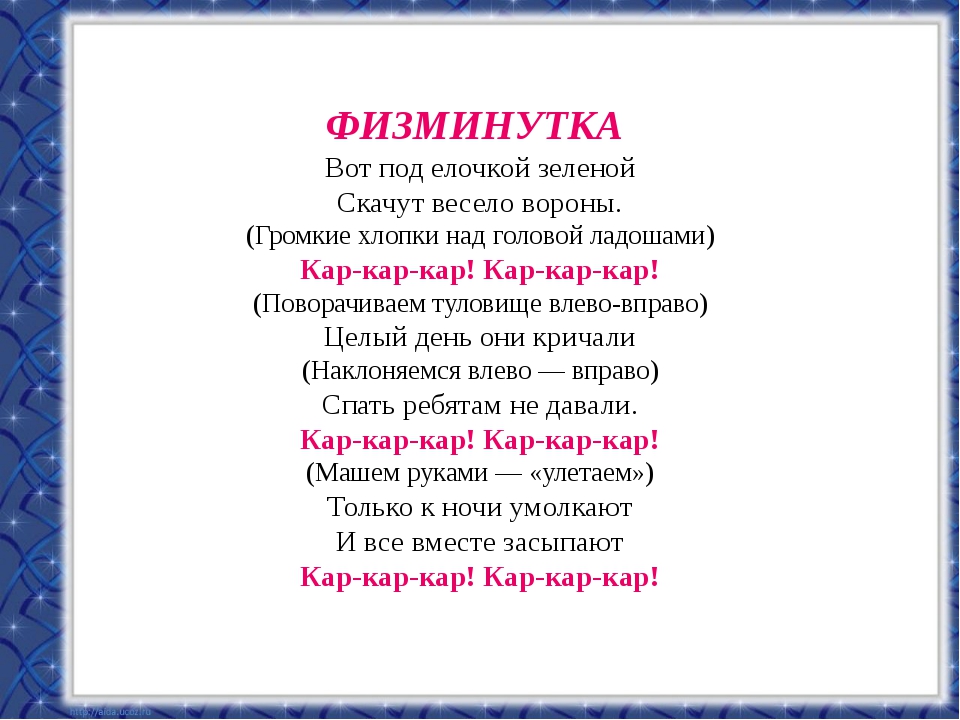 А сейчас пришла пора отдохнуть.
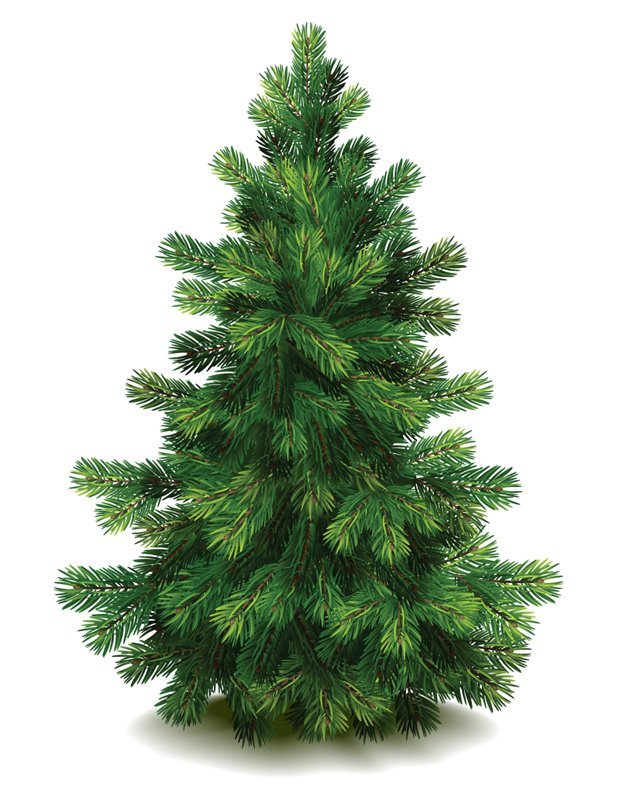 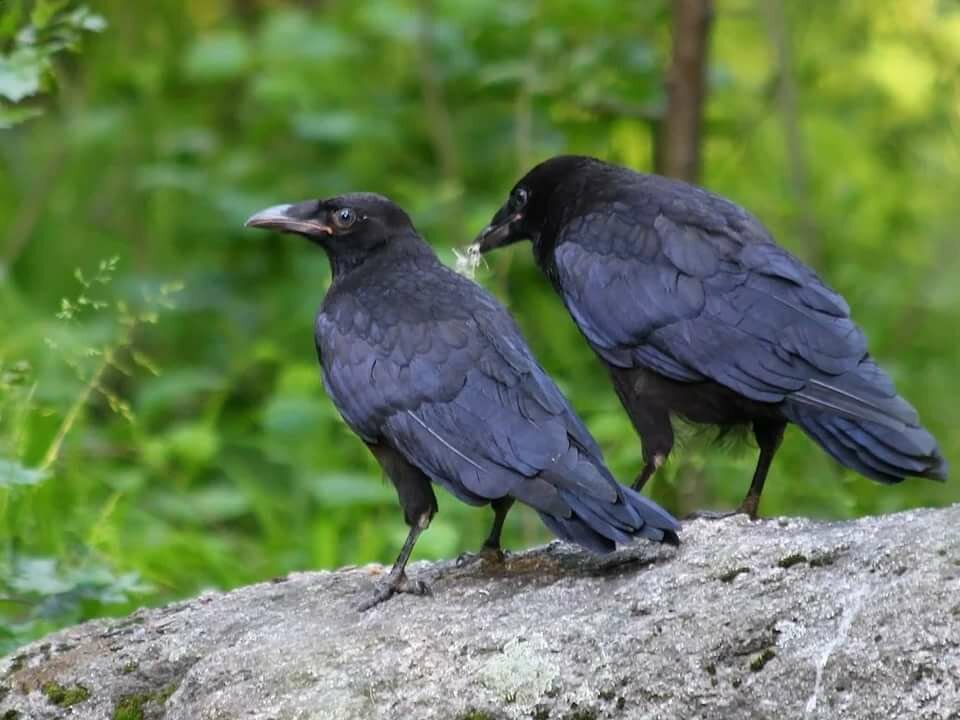 Следующее задание, упражнение «Не ошибись». Правило игры такое: если ты услышишь слово со звуком «Р» – хлопаешь в ладоши. Если же в слове нет звука «Р», то не хлопаешь.
Радуга
Радио
Ремонт
Самолет
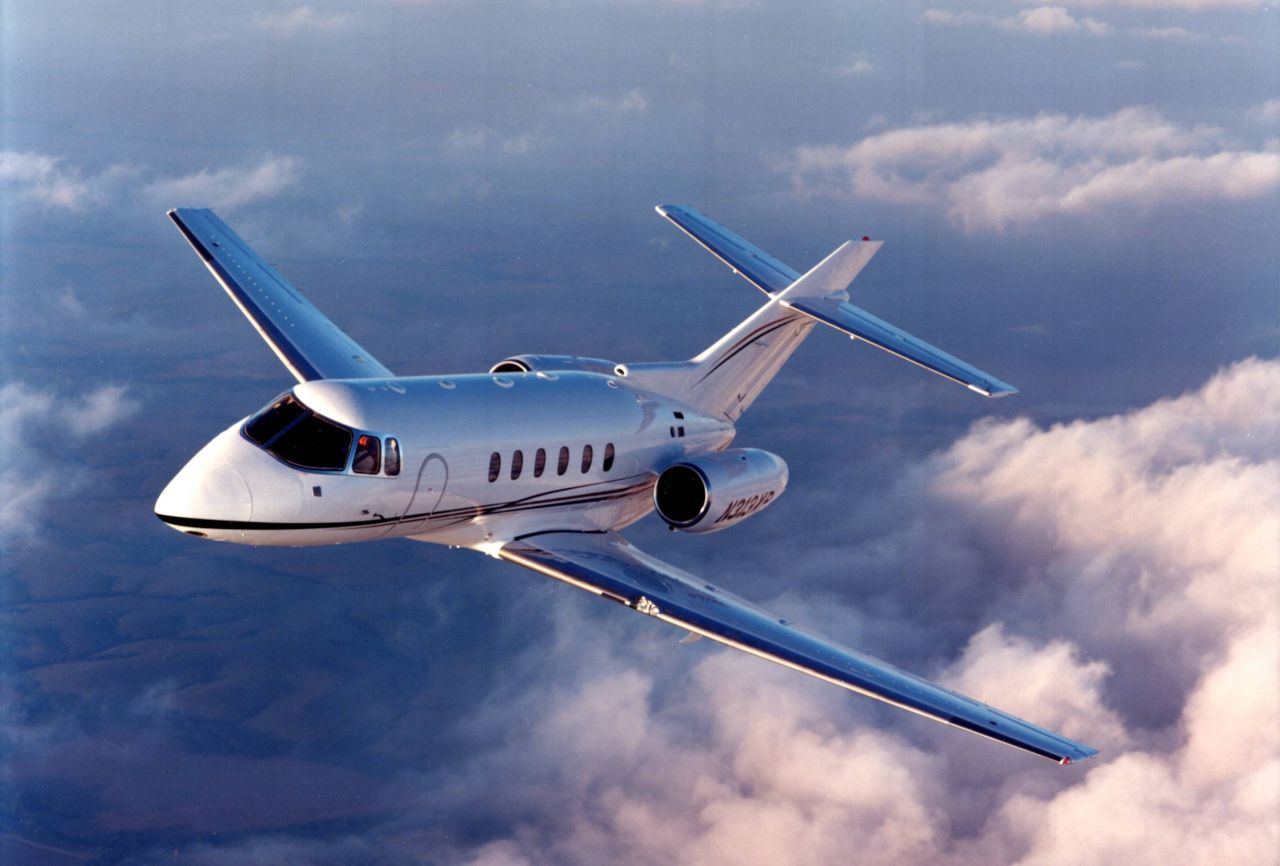 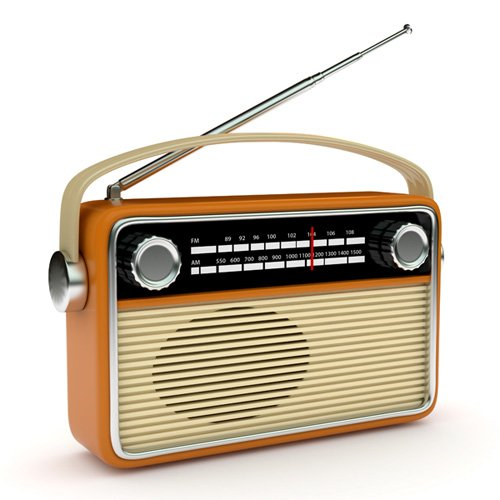 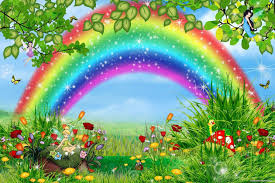 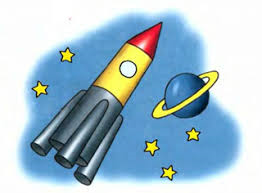 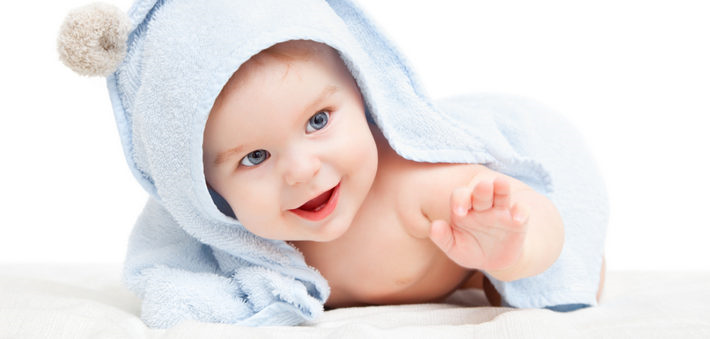 Ракета
Ранний
Поздний
Ребенок
Рисунок
Аппликация
Рысь
Собака
Зебра
Лес
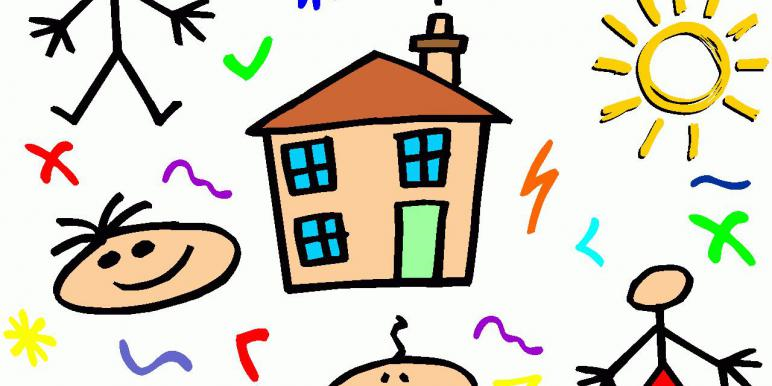 А сейчас угадай есть ли звук «р» в стихотворении С. Маршака «Про все на свете»:
А загадки ты отгадывать умеешь? Ну тогда слушай.
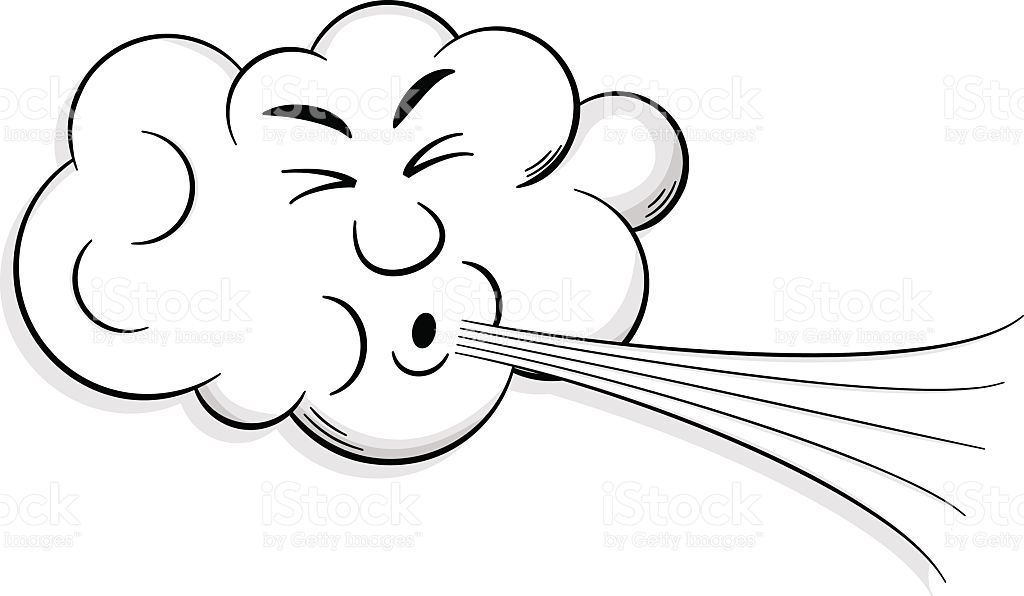 Без рук, без ног,
А дверь отворяет.
                              (Ветер)
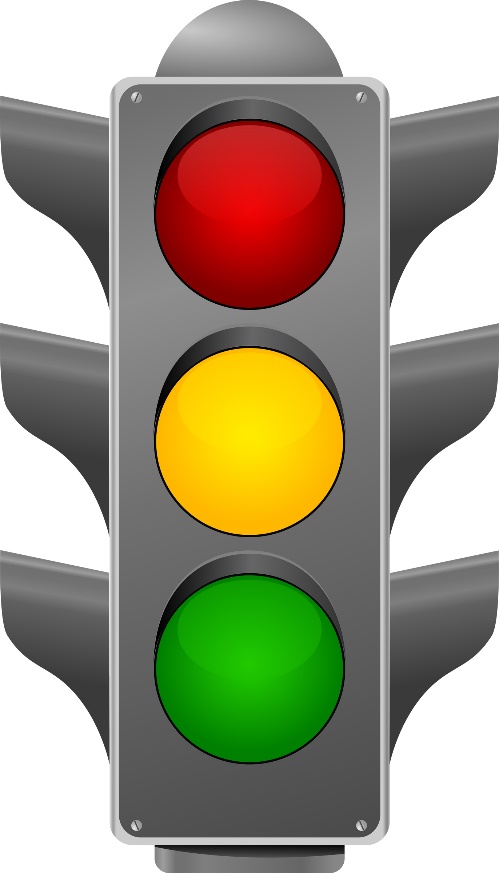 Кто приносит на хвосте 
Много разных новостей
Все расскажет вам до срока
Белобокая… (Сорока)
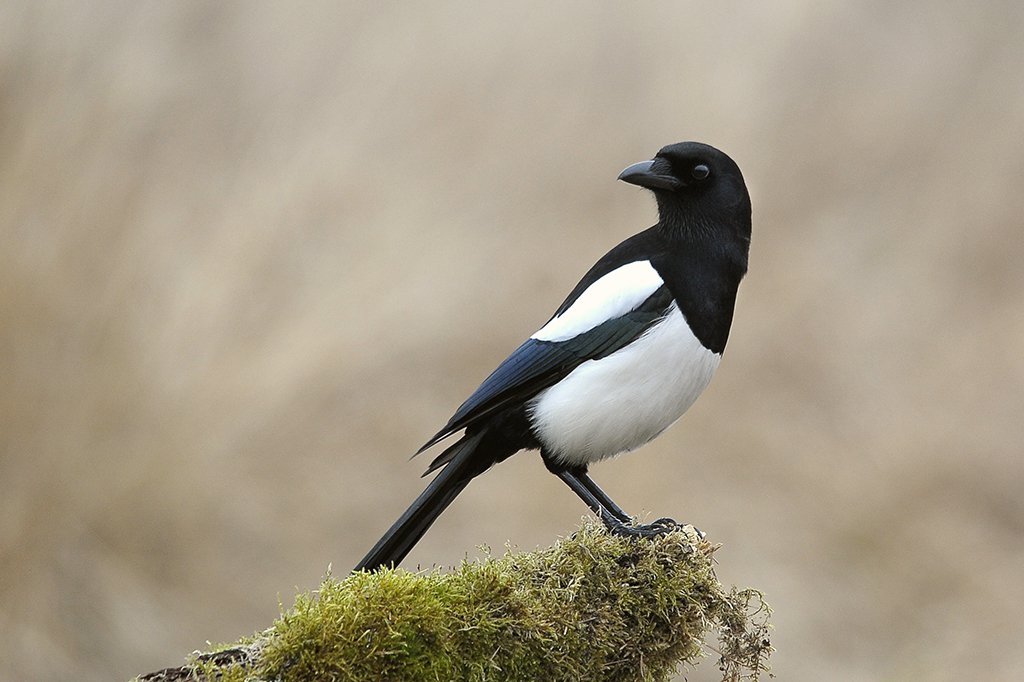 Красным глазом засияет 
Нам идти не разрешает
А зелёный глаз зажжёт –
Иди смело, пешеход! 
                                  (Светофор)
Наше занятие подошло к концу.

Какой звук сегодня мы закрепляли?
Что тебе понравилось на занятии?

Я желаю тебе научиться всегда правильно произносить звук «р»

До новых встреч!